МУНИЦИПАЛЬНОЕ БЮДЖЕТНОЕ ОБЩЕОБРАЗОВАТЕЛЬНОЕ УЧРЕЖДЕНИЕ СРЕДНЯЯ ОБЩЕОБРАЗОВАТЕЛЬНАЯ ШКОЛА с.Вадинск
ПРИГОТОВЛЕНИЕ ГОРЯЧЕГО ЗАВТРАКА
Школьное питание – залог здоровья
Горячее питание детей во время пребывания в школе является одним из важных условий поддержания их здоровья и способности к эффективному бучению.
Хорошая организация школьного питания ведёт к улучшению показателей уровня здоровья населения, и в первую очередь  детей, учитывая, 
что в школе  они проводят 
большую часть своего 
времени. 
   Поэтому питание 
является одним из 
важных факторов, 
определяющих здоровье
подрастающего поколения.
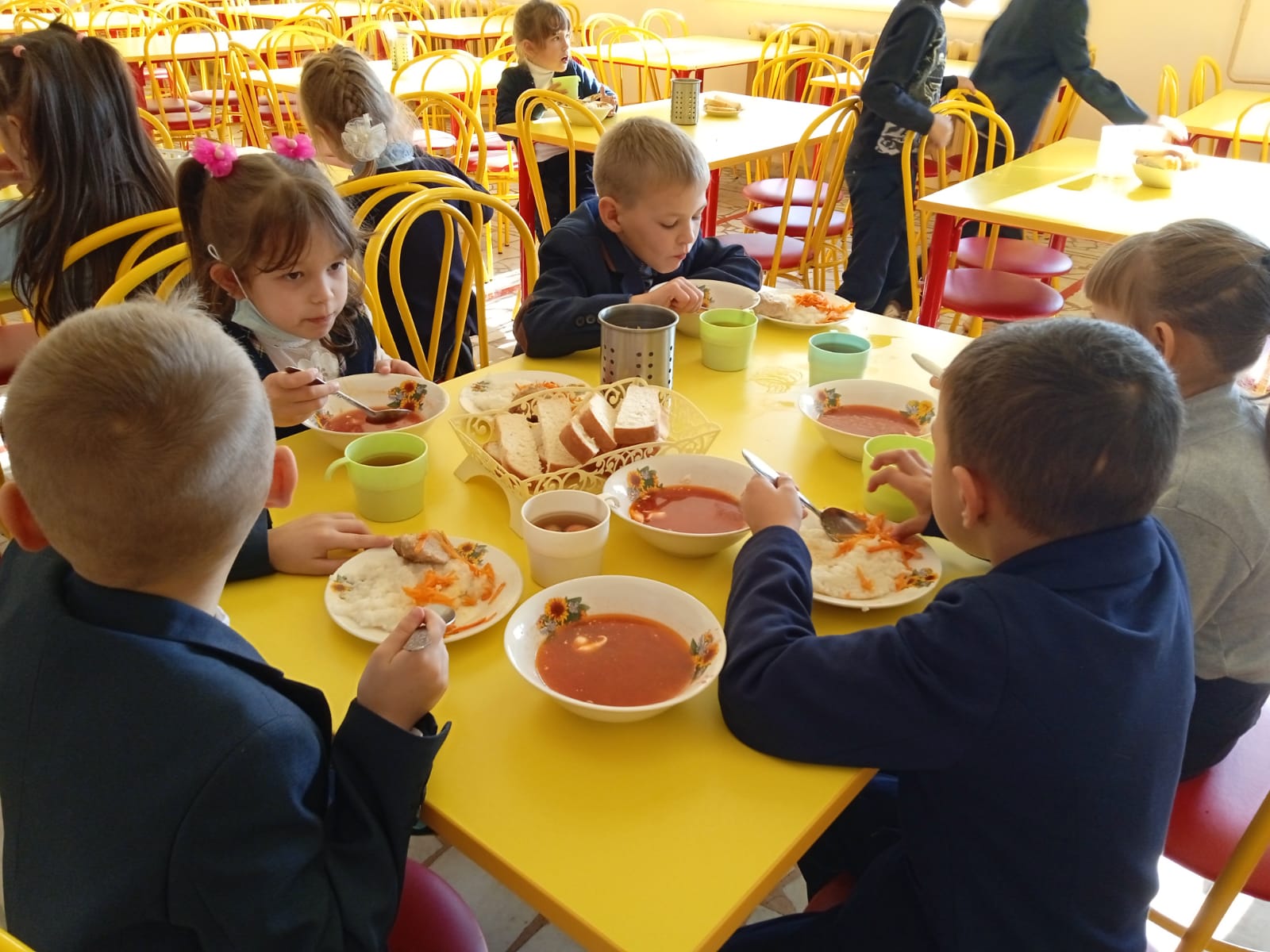 Пшенная каша на молоке - это вкусный и очень полезный завтрак. 
Варить пшенную молочную кашу довольно легко, а получается очень вкусно.
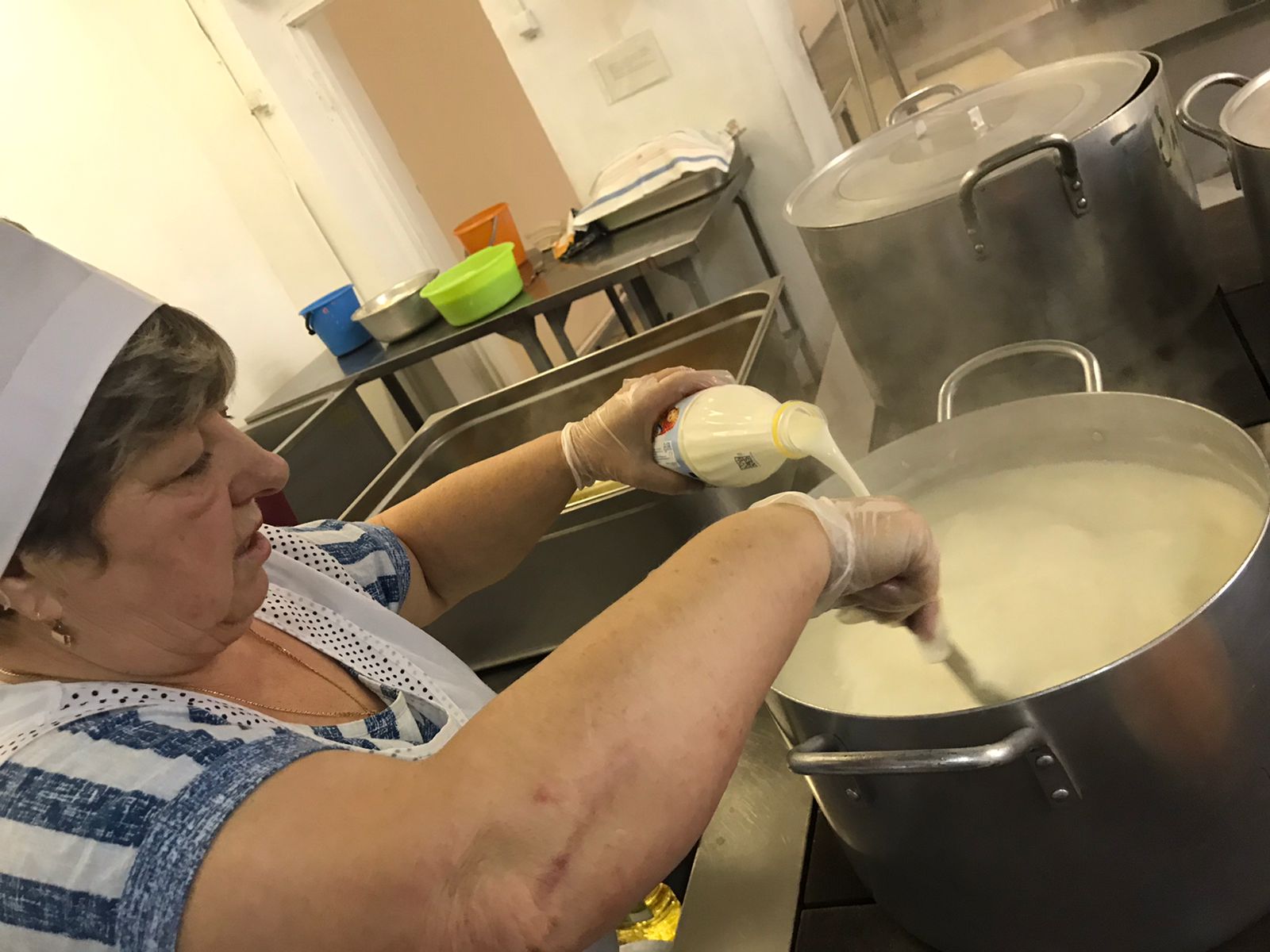 В  кастрюльку наливаем молоко и также доводим до кипения.
Для начала, очень тщательно промываем пшено под водой, пока она не станет прозрачной, затем обдаём пшено кипятком, чтобы убрать из него горечь, выкладываем в кастрюльку промытое пшено. Варим его на медленном огне до полуготовности (15-20 минут).
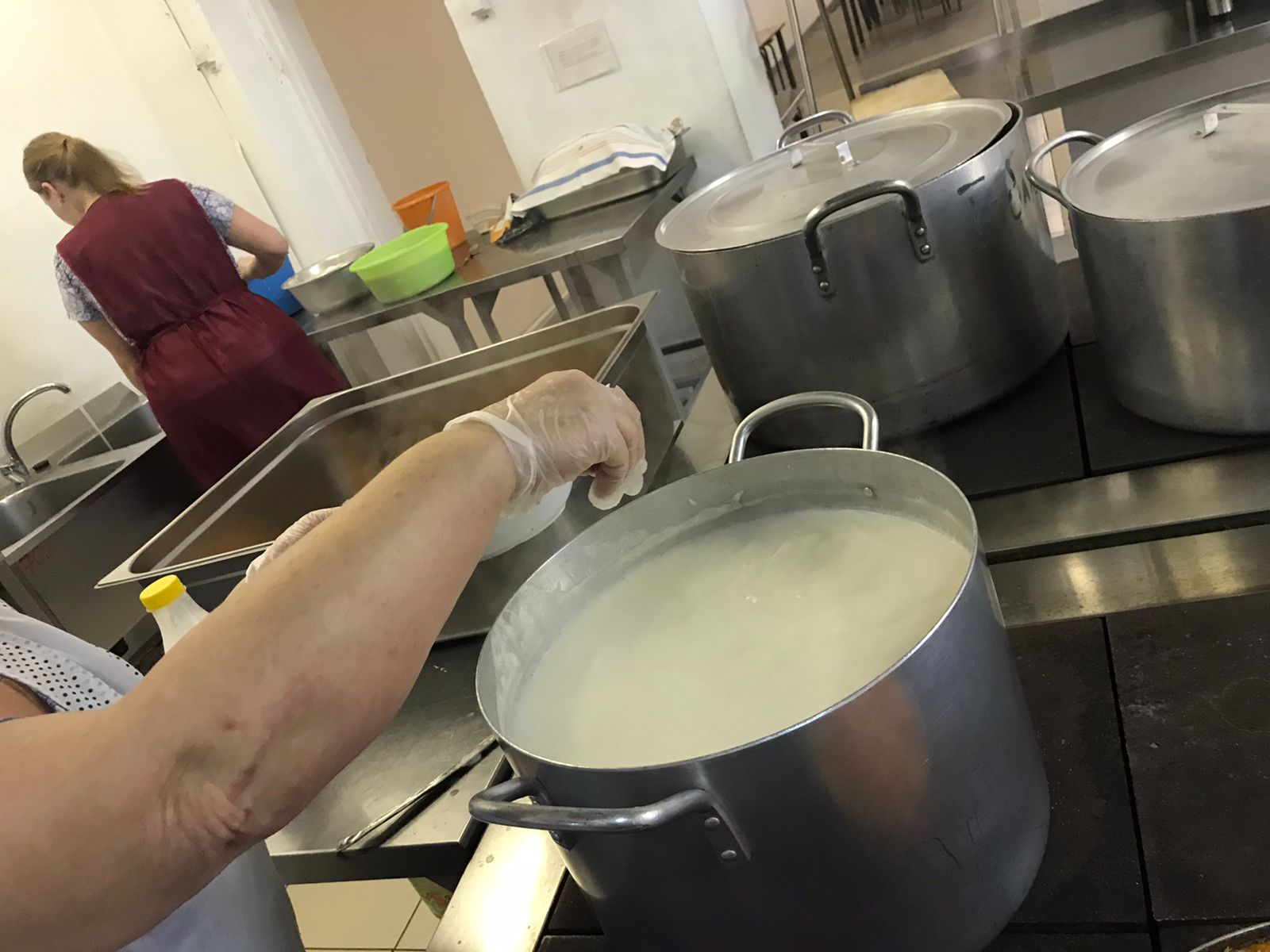 Добавить , сахар и соль. Перемешать,  довести до кипения. Варить пшённую кашу с молоком на медленном огне, можно под крышкой (только следите, чтобы молоко не убежало), иногда помешивая, до тех пор, пока она не загустеет (10-15 минут).
Затем снять с огня и дать молочной пшённой каше настояться минут 10 под крышкой.
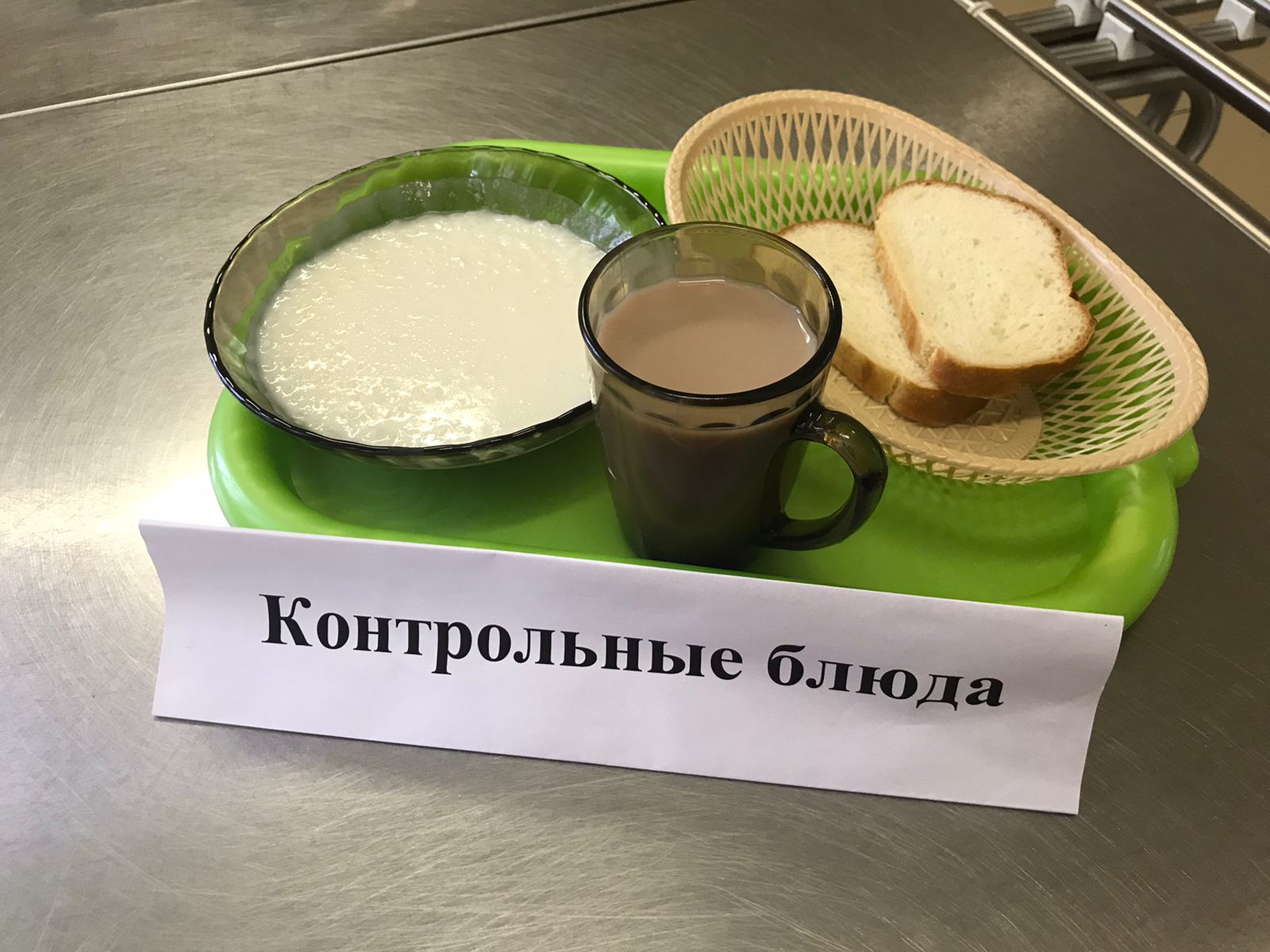 Молочная пшенная каша готова!
  Подавать кашу со сливочным маслом.Приятного аппетита!